Timesharing
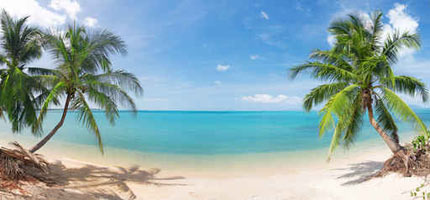 Barbara Denisiuk
Podstawa prawna
USTAWAz dnia 16 września 2011 r.o timeshare(Dz.U.2011 nr 230 poz. 1370)
Umowa Timeshare
Przez umowę timeshare rozumie się umowę, na podstawie której konsument, odpłatnie, nabywa prawo do korzystania, w okresach wskazanych w umowie, z co najmniej jednego miejsca zakwaterowania, zawartą na okres dłuższy niż rok.
Pozostały zakres ustawy
umowy o długoterminowy produkt wakacyjny
umowy pośrednictwa w odsprzedaży timeshare lub długoterminowego produktu wakacyjnego
umowy o uczestnictwo w systemie wymiany
Minimalny standard
Postanowienia umowy pośrednictwa w odsprzedaży timeshare lub długoterminowego produktu wakacyjnego, umów timeshare, umów o długoterminowy produkt wakacyjny, umów o uczestnictwo w systemie wymiany oraz umów powiązanych, mniej korzystne dla konsumentów niż postanowienia ustawy są nieważne; zamiast nich stosuje się przepisy ustawy.
Obowiązki przedsiębiorcy
Obowiązek informacyjny (art. 9 i 10)
Poinformowanie konsumenta o prawie odstąpienia od umowy oraz o zakazie pobierania jakichkolwiek świadczeń przed upływem terminu do odstąpienia od umowy przedwstępnej (art. 12)
Zakaz przedstawiania umowy Timeshare jako inwestycji (art. 15 ust. 3)
Umowa Timeshare
Powinna określać:
imię, nazwisko i adres konsumenta
imię i nazwisko lub nazwę (firmę) przedsiębiorcy, oraz adres jego miejsca zamieszkania lub adres jego siedziby
prawo i termin odstąpienia przez konsumenta od umowy zgodnie z przepisami art. 24 i art. 25
zakaz żądania lub przyjmowania od konsumenta świadczeń, o którym mowa w art. 34
miejsce i datę zawarcia umowy
Postanowienia umowy, o których mowa w pkt 3 i 4, powinny być przez konsumenta odrębnie podpisane.
Prawo użytkowania
W umowie timeshare można ustanowić na rzecz konsumenta prawo użytkowania. Do użytkowania nie stosuje się przepisów art. 254, art. 255, art. 259, art. 260 i art. 266 ustawy z dnia 23 kwietnia 1964 r. - Kodeks cywilny.
Wynagrodzenie
art. 21
1. Wynagrodzenie należne przedsiębiorcy na podstawie umowy o długoterminowy produkt wakacyjny konsument uiszcza w rocznych, równych ratach.
2. Umowa o długoterminowy produkt wakacyjny może przewidywać prawo do dokonywania, nie wcześniej niż po upływie roku od dnia zawarcia umowy, waloryzacji rat, w celu utrzymania ich realnej wartości.
Obowiązek konsumenta
Konsument jest obowiązany do poinformowania przedsiębiorcy, z którym zawarł umowę timeshare lub umowę o długoterminowy produkt wakacyjny, o zbyciu na rzecz innych konsumentów praw z takich umów, wskazując osoby nabywające te prawa. W przypadku niewykonania tego obowiązku konsument jest obowiązany do naprawienia wynikłej stąd szkody.

Nie stosuje się w przypadku, gdy zbycie praw następuje w związku z umową pośrednictwa w odsprzedaży, będącej umową powiązaną.
Prawo odstąpienia
Konsument ma prawo odstąpienia od umowy timeshare, umowy o długoterminowy produkt wakacyjny, umowy pośrednictwa w odsprzedaży oraz umowy o uczestnictwo w systemie wymiany, bez podania przyczyny, w terminie 14 dni od dnia jej zawarcia lub od dnia doręczenia dokumentu umowy, jeżeli dzień ten następuje po dniu jej zawarcia. (art. 25)
Prawo odstąpienia
Termin do odstąpienia ulega wydłużeniu:
o rok - w przypadku gdy w dniu zawarcia umowy lub doręczenia dokumentu umowy przedsiębiorca nie przekazał konsumentowi, na piśmie lub na innym trwałym nośniku informacji, standardowego formularza odstąpienia od umowy, o którym mowa w art. 18 ust. 2;
o 3 miesiące - w przypadku gdy w dniu zawarcia umowy lub doręczenia dokumentu umowy przedsiębiorca nie przekazał konsumentowi, na piśmie lub na innym trwałym nośniku informacji, w sposób określony w art. 10 ust. 1, wszystkich informacji wymaganych zgodnie z art. 9.
Prawo odstąpienia
W przypadku gdy przedsiębiorca przekazał konsumentowi:
przed upływem roku od dnia zawarcia umowy lub doręczenia dokumentu umowy, na piśmie lub na innym trwałym nośniku informacji, standardowy formularz odstąpienia od umowy, o którym mowa w art. 18 ust. 2 - termin odstąpienia od umowy upływa po 14 dniach od dnia jego otrzymania przez konsumenta;
przed upływem 3 miesięcy od dnia zawarcia umowy lub doręczenia dokumentu umowy, na piśmie lub na innym trwałym nośniku informacji, w sposób określony w art. 10 ust. 1, wszystkie informacje wymagane zgodnie z art. 9 - termin odstąpienia od umowy upływa po 14 dniach od dnia otrzymania tych informacji przez konsumenta.
Prawo odstąpienia
Odstąpienie od umowy następuje przez złożenie przedsiębiorcy, na piśmie lub na innym trwałym nośniku informacji, oświadczenia o odstąpieniu od umowy.
Oświadczenie o odstąpieniu od umowy konsument może złożyć na formularzu (art. 18 ust. 2)
Dla zachowania terminu odstąpienia od umowy wystarczające jest wysłanie oświadczenia o odstąpieniu przed jego upływem.
Prawo odstąpienia
W razie wykonania przez konsumenta prawa odstąpienia od umowy, umowa uważana jest za niezawartą.
Konsument nie ponosi żadnych kosztów związanych z odstąpieniem od umowy.
Zakazy
Zakazane jest:
żądanie lub przyjmowanie od konsumenta jakichkolwiek świadczeń określonych w umowie timeshare przed upływem terminu do odstąpienia od umowy;
żądanie lub przyjmowanie od konsumenta jakichkolwiek świadczeń określonych w umowie pośrednictwa w odsprzedaży, przed:
doprowadzeniem do nabycia lub zbycia przez konsumenta praw z umowy timeshare lub z umowy o długoterminowy produkt wakacyjny lub
rozwiązaniem umowy.
Zakazy
Za żądanie lub przyjmowanie świadczeń, uznaje się w szczególności żądanie lub przyjmowanie od konsumenta:
zaliczek;
gwarancji bankowej lub ubezpieczeniowej;
blokady rachunku bankowego;
pisemnego oświadczenia o uznaniu długu.
Odpowiedzialność za wady
Jeżeli miejsce zakwaterowania lub inne obiekty udostępniane konsumentowi na podstawie umowy timeshare mają wady, które ograniczają ich przydatność do umówionego użytku, konsument może żądać odpowiedniego obniżenia wynagrodzenia za czas trwania wad.
Odpowiedzialność za wady
Jeżeli miejsce zakwaterowania lub inne obiekty udostępniane konsumentowi na podstawie umowy timeshare w chwili wydania ich konsumentowi miały wady, które uniemożliwiają przewidziane w umowie ich używanie, albo jeżeli wady takie powstały później, a przedsiębiorca mimo otrzymanego zawiadomienia nie usunął ich w czasie odpowiednim, albo jeżeli wady usunąć się nie dadzą, konsument może wypowiedzieć umowę ze skutkiem natychmiastowym.
Odpowiedzialność za wady
Roszczenie o obniżenie wynagrodzenia z powodu wad, jak również uprawnienie do wypowiedzenia umowy ze skutkiem natychmiastowym nie przysługuje konsumentowi, jeżeli w chwili zawarcia umowy wiedział o wadach.
Odpowiedzialność za wady
Jeżeli wady miejsca zakwaterowania lub innych obiektów udostępnianych konsumentowi na podstawie umowy timeshare są tego rodzaju, że zagrażają zdrowiu konsumenta lub innych uprawnionych do korzystania z nich osób, konsument może wypowiedzieć umowę timeshare ze skutkiem natychmiastowym, chociażby w chwili zawarcia umowy wiedział o wadach.
Dziękuję za uwagę! 